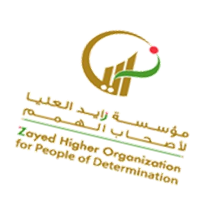 إستعمال الادوات الكهربائية (مايكرويف –حماصة الخبز-غلاية الماي)بطريقة صحيحة وآمنة.
مقدم الهدف:أ-فاطمة كمال
https://youtu.be/0okfD0iI0OU
إرشادات عامة عند إستخدام الكهرباء
25 January 2021
2
إستخدام حماصة الخبز بطريقة آمنة
نقاط مهمة في  الحصة الدرسية
.تحفيز الطالبة على التفاعل مع المعلمة.
. مراعاة الفروق الفردية للحالات.
.إعطاء كل طالب حقه من الحصة .
. تقسيم الحصة إلى نظرى وعملي 
يمكن الدمج بين الأساليب لتحقيق الفائدة 
 استخدام الدمى لتطبيق المهارة
25 January 2021
3
https://youtu.be/oFY_YlLBNX8
 إستخدام المايكرويف
https://youtu.be/SXpPLHHq5fQ
إستخدام حماصة الخبز
https://youtu.be/ttVvt87gPZ8
الأدوات الكهربائية في المنزل
25 January 2021
4
https://youtu.be/grqvXiPx3-U
مساعدة الأم في تحضير وجبة طعام
https://www.youtube.com/watch?v=yu71QilbI_w
أنشوده عن الكهرباء
https://youtu.be/XJzIyQm2CR4
https://youtu.be/XBPeGWZfEy4
25 January 2021
5
تحوط الطالبة على الادوات الكهربائية التى تستخدم في المطبخ
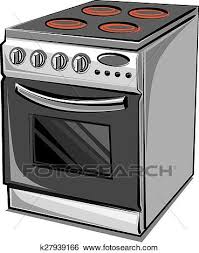 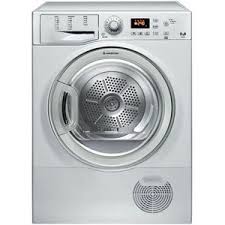 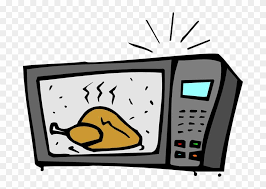 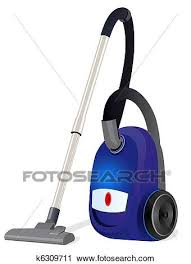 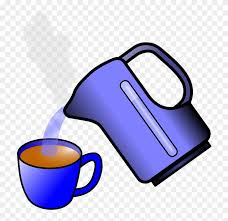 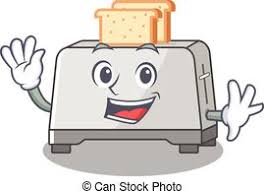 6
يصل الطالب بين الأشكال المتشابهه للاداوت الكهربائية
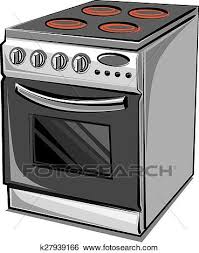 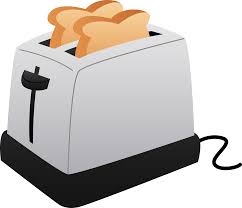 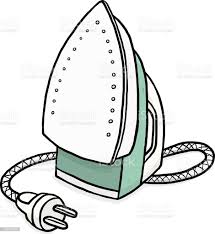 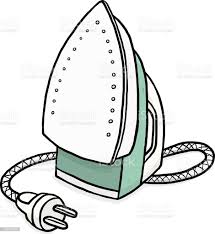 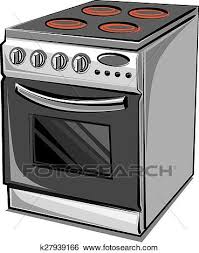 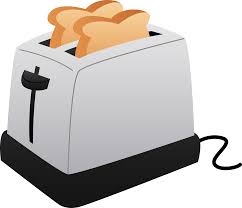 7
اضع علامة صح عند الصورة الصحيحية للادوات الكهربائية
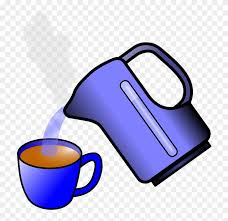 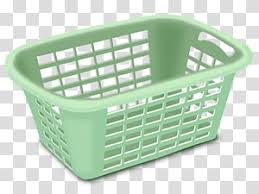 8
ضع علامة صح على التصرف السليم عند حدوث الحريق
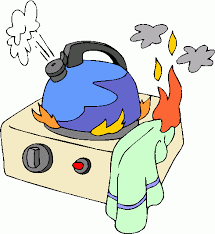 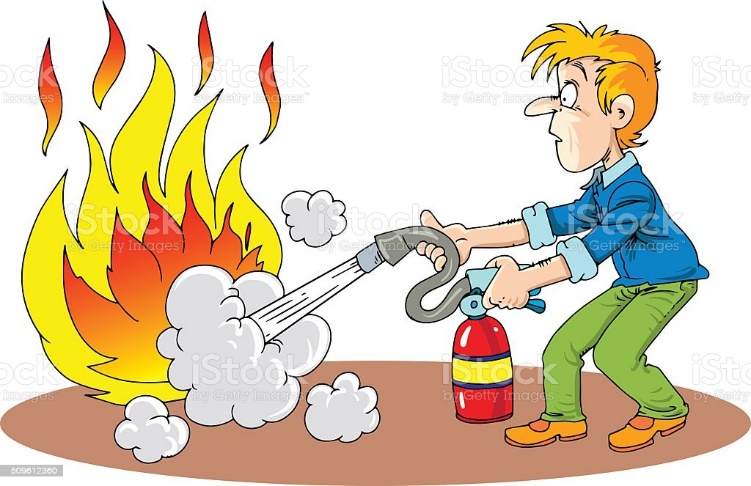 إستخدام طفاية الحريق
وضع فوطة على النار لإطفائها
9